FinTech and InsuranceTech case studies digitally transforming Europe’s future with BigData & AI driven innovation
The INFINITECH Project
Vittorio Monferrino, GFT 
<vittorio.monferrino@gft.com>
Background
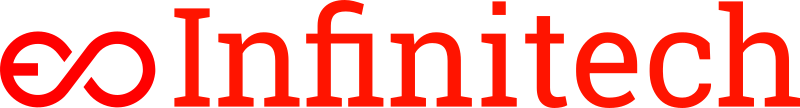 H2020 Program Grant
Innovation Action
Project Budget: 21.080.482 €
EC Grant: 15.870.480 €
Timeframe: 01/10/2019-31/12/2022
47 Participants (Industry, Academia, FinTechs)
Tailored IoT & BigData Sandboxes and Testbeds for Smart, Autonomous and Personalized Services in the European Finance and Insurance Services Ecosystem
INFINITECH Vision
Market
Execution
Innovation
Novel Technologies&Tools 
for digital Finance Innovation & Experimentation based on IoT/BigData
Provide IoT & BigData Platforms
customized for Digital Finance
Disruptive Financial Services Solutions
Validate Resources, Platforms and Processes
In terms of integration with banking & finance systems
Innovative Industry-Driven Use Cases, applied in several fields
Novel BigData/IoT/AI technologies leveraged on fragmented data sources
Testbeds, Sandboxes, on-cloud and on-prem, common components
Models for Business Validation & Commercialization, Marketplace, VDIH
Flexible RA to map and deploy pilots, flexibility, interoperability
INFINITECH Team
Market
Execution
Innovation
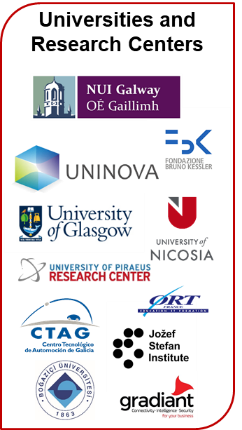 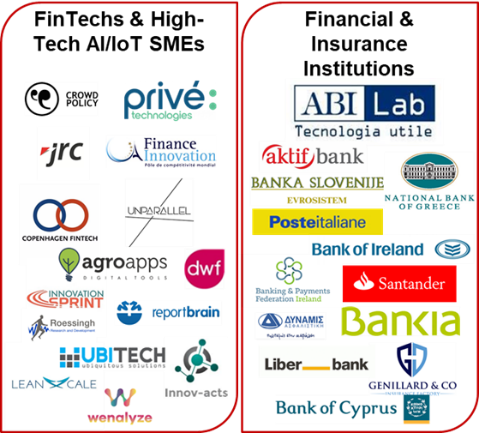 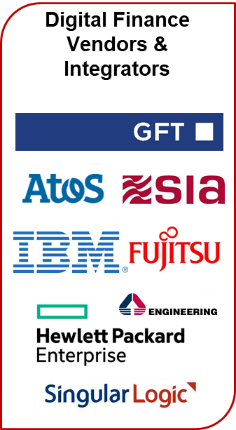 Innovation
Project Overview
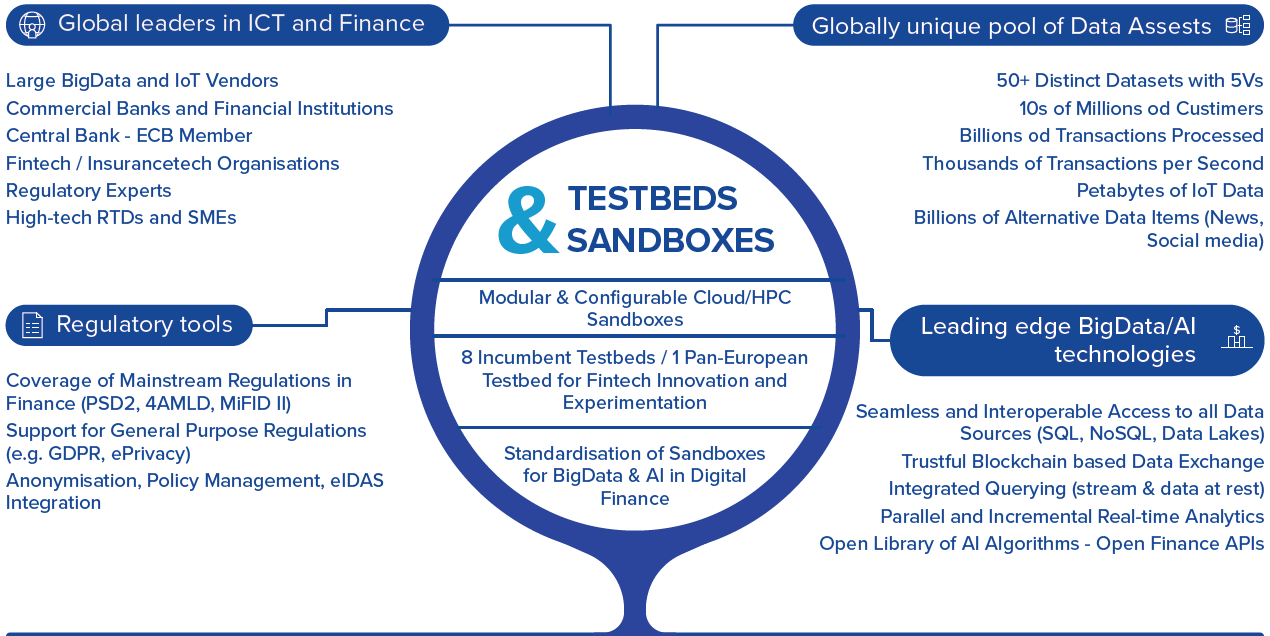 Flexible Reference Architecture to map the 15 Pilots
The INFINITECH Pilots (Finance)
Market
The INFINITECH Pilots (Insurance)
Market
Marketplace, VDIH and ISA
Market
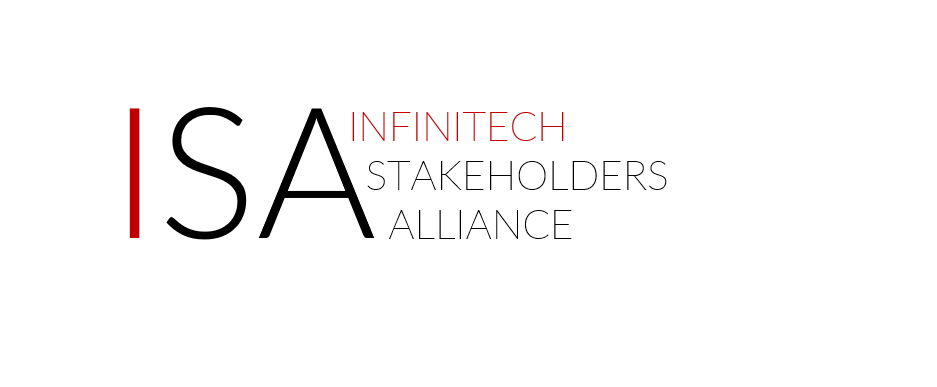 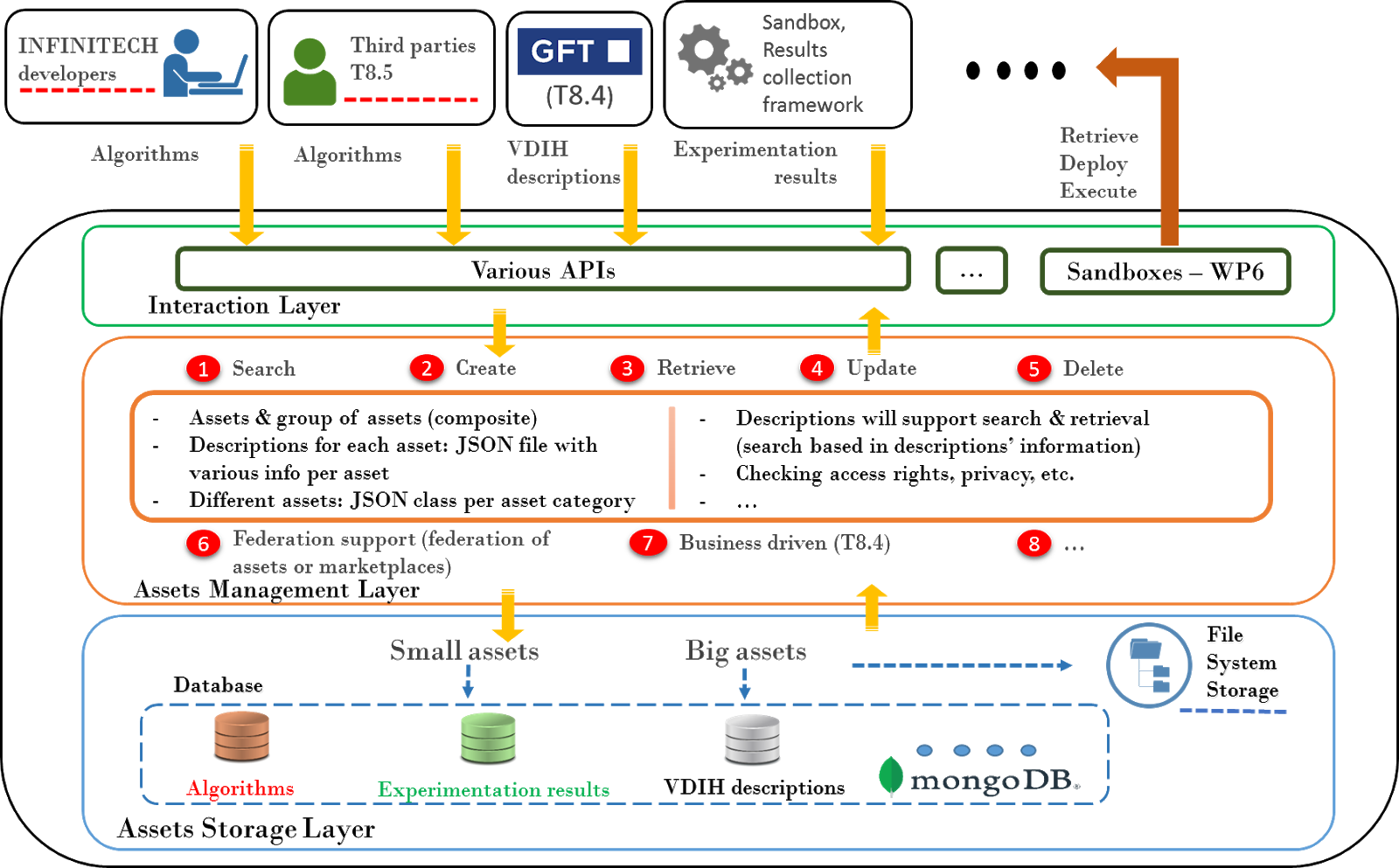 ISA is the main vehicle for engaging relevant stakeholders

Stakeholder ecosystem
Structured communication
Privileged access to information 
Collaboration with R&I
Newsletter with focused information
INFINITECH Testbeds & Sandboxes
Execution
INFINTECH technological building blocks
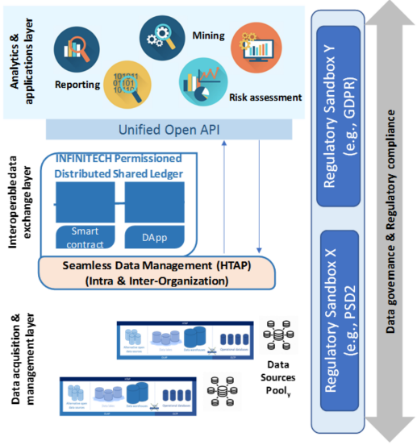 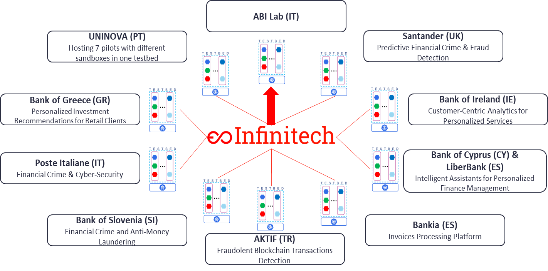 Open API
Data assets
Regulatory Compliance Tools
ML/DL algorithms
Thank you for the attention
Vittorio Monferrino vittorio.monferrino@gft.com
14th May 2020, BDV PPP webinars